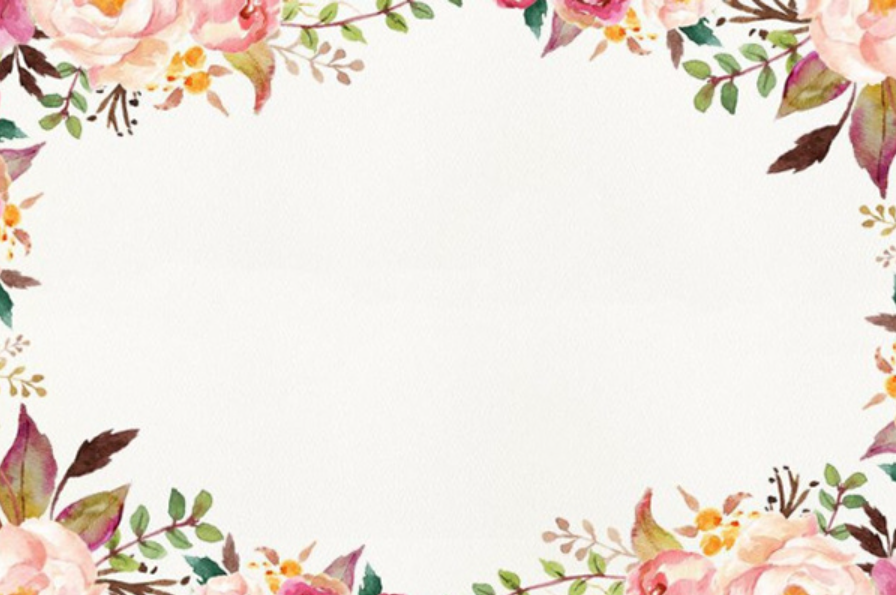 Chào mừng các con học sinh đến với tiết học!
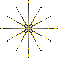 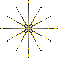 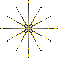 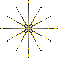 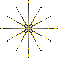 Toán
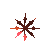 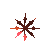 Toán
Phép cộng các số trong phạm vi 10 000
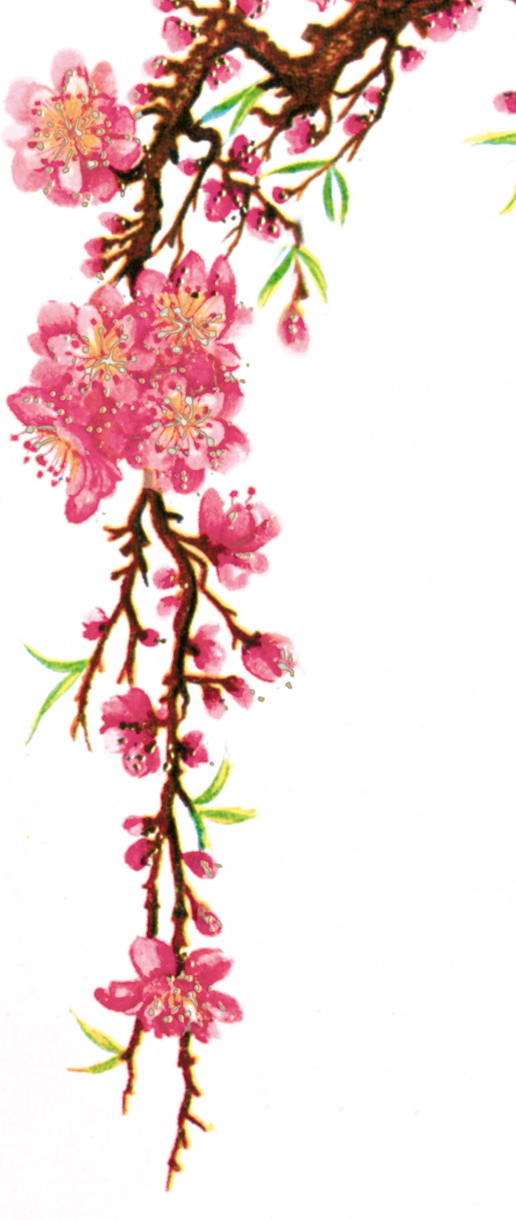 I. YÊU CẦU CẦN ĐẠT
- Biết thực hiện phép cộng các số trong phạm vi 10 000 (đặt tính và tính đúng)
- Củng cố ý nghĩa phép cộng qua giải Toán có lời văn.
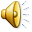 3
3
5
5
2
2
6
6
+
2
7
5
9
=
?
6
2
8
5
Nhớ
1
* 6 cộng 9 bằng 15, viết 5 nhớ 1.
+
2
7
5
9
* 2 cộng 5 bằng 7, thêm 1 bằng 8, viết 8.
* 5 cộng 7 bằng 12, viết 2 nhớ 1.
* 3 cộng 2 bằng 5, thêm 1 bằng 6, viết 6.
3 526 + 2 759 = 6 285
Nêu cách đặt tính ?
Viết số hạng này dưới số hạng kia sao cho các chữ số cùng hàng
thẳng cột với nhau.
Nêu cách tính kết quả ?
Thực hiện từ phải sang trái.
5 341
7 915
4 507
8 425
+
+
+
+
1 488
1 346
2 568
618
1
Tính:
9
0
6
8
2
9
9
2
6
1
7
0
7
5
4
3
2
Đặt tính rồi tính:
2634 + 4848
    1825 + 455
b)  5716 + 1749
         707 + 5857
Bài làm
1825
5716
707
2634
+
+
+
+
1749
5857
4848
455
7
4
8
2
7
4
6
5
6
5
6
4
2
2
8
0
Đội Một trồng được 3680 cây, đội Hai trồng được 4220 cây. 
Hỏi cả hai đội trồng được bao nhiêu cây?
3
Tóm tắt:
Đội Một: 3 680 cây.
? cây
Đội Hai: 4 220 cây.
Bài giải:
Số cây cả hai đội trồng là:
3680 + 4220 = 7900 (cây)
Đáp số: 7900 cây
Nêu tên trung điểm mỗi cạnh của hình chữ nhật ABCD
4
M
A
B
M là trung điểm của AB.
P là trung điểm của DC.
Q
N
Q là trung điểm của AD.
N là trung điểm của BC.
D
C
P